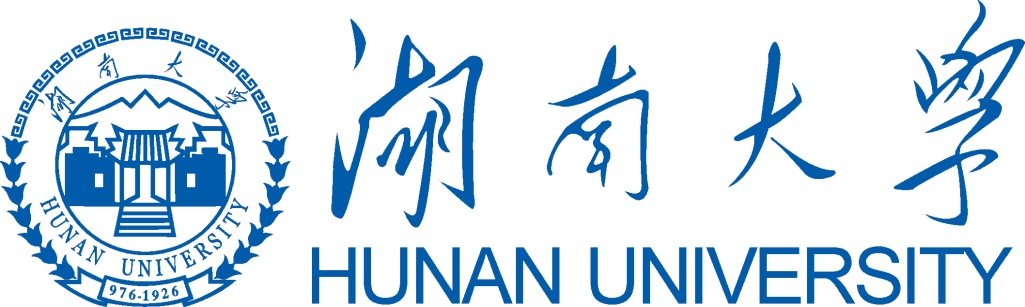 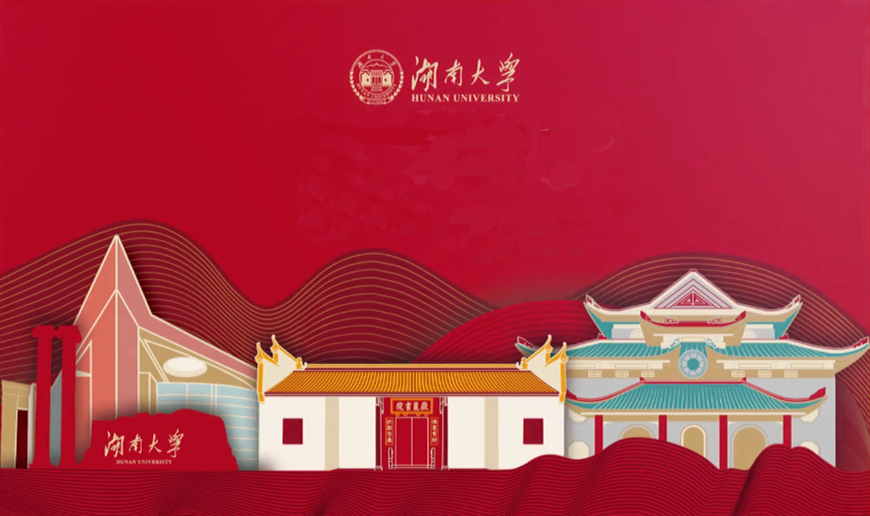 湖南大学银行业高级研修班
—湖南大学金融与统计学院培训中心—
湖南大学银行业高级研修课程班
招 生 简 章
项目背景
随着中国金融市场日趋开放，人民币国际化，利率自由化都逐步与世界金融市场接轨，我国进入了资源整合和金融创新的时代。另一方面，互联网金融时代的到来，供应链金融的兴起，金融创新成为金融界的新领域。传统行业将加速与云计算、物联网、大数据、区块链为代表的新一代信息技术融合的同时，传统的金融行业也不例外，创新技术与应用必然会带来客户结构和需求的变化，也将进一步加剧金融市场的竞争与变迁，同时也孕育着创新力与生产力的的提升机会。虽然，我国多家银行已进入世界企业排名前列，但是规模大并不代表着竞争力强。市场永不停息地变化，银行永无休止地变革。只有借助新技术的发展，才能让传统金融行业为代表的银行业抵御冲击并与时俱进。高管是商业银行经营发展中的领头羊，是核心竞争力的体现，如何让高管拥有更高的素质，带领团队乘风破浪，职业培训是解决这一问题的利器。
       湖南大学金融与统计学院坐落于湖南大学财院校区，原湖南财经学院，2000年与湖南大学合并后成为湖南大学财院校区，这里英才辈出，据不完全统计，已累计向银行业输出超过3000多位大小行长，这些人执掌了中国金融产业的1/3；某段时期，中国农业银行在全国17个省的分行行长，全数出自这里。因此，学院被誉为造就财经人才的“黄埔军校”。
       本课程由湖南大学金融与统计学院设计，秉承“专业、系统、高效、全面”的培养理念，整合学校资源优势，云集业界专家，结合中国银行业管理人才需求的现状，发挥“金融黄埔”的智力优势，为银行业界精英提供一个广阔的平台，使学员的综合战略素质进一步提高，使贵公司在本行业中更具核心竞争力。
项目定位
注重专业学习，强调实操演练，对接高端资源，把握科技前沿，发挥“金融黄埔”的优势、打造中南地区最具权威性的金融行业培训项目。
● 金牌师资  |  资深高校学者，实战名企专家
● 优质学员  |  定位高端学员，拓展精英人脉
● 精品课程  |  课程体系完整，知识丰富新颖
课程价值
本项目课程体系设计完备，通过对宏观形势的分析，深刻理解经营环境，提高应变能力；了解大数据、区块链、互联网等金融科技运作模式和商业前景；分析借鉴业内真实突出案例，取长补短，查漏补缺；学习掌握基本管理知识，让团队更具活力和凝聚力；洞悉现代金融工具与方法，提高金融监管能力，规避金融风险。
      同时，本班学员都是业界精英，授课老师也是云集知名学者及实战专家，这是一个高端平台，大家可以通过相互交流，拓宽视野，探寻自身存在的优势与不足，互利互助，让事业有个新飞跃。
课程对象
银行业行长、主管、负责人以及致力于相关行业的业界精英。
学习方式
学制半年，全程共计12天，每月2天，其中课堂授课10天，统一组织名企考察学习2天。研修结束后可免费参加学院不定期组织的专家讲座及沙龙活动。
课程大纲
《新常态下中国宏观经济形势与政策解读》
一、新常态下中国宏观经济形势
1，准确理解中央关于经济新常态的重要思想
2，新常态下宏观经济政策的基本取向与预期目标
二、政策解读
1，以全面深化改革创新推动中国经济转型升级
2，经济新常态下商业银行的战略转型机遇
《世界经济金融发展新格局与中国战略抉择》
一、世界经济金融发展新格局
1、银行业怎样加快金融创新
2、金融中心建设怎样走专业化道路
二、中国战略抉择
1、资本项目可兑现，实现人民币国际化
2、带"一一路"是我国在转型改革关键时期实施的一项重大战略
《互联网金融发展趋势及影响》
互联网金融发展趋势：
1、金融遇上互联网（互联网普及是互联网金融快速发展的基础）
2、传统银行面临挑战
3、透视互联网金融（多维度关注互联网金融、互联网金融的发展现状）
4、互联网金融主要模式（P2P发展现状、互联网上卖金融产品）
《区块链金融和商业银行业务创新》
一、开启区块链金融之门
1、开启区块链金融之门
2、区块链金融概述
二、区块链金融创新的主要形态
1、商业形态与区块链金融
2、网络支付的创新
3、网络融资创新
4、区块链金融应用的实战创新
三、商业银行的业务创新布局
四、典型案例集萃
《银行信贷风险防范与不良贷款处置》
一、银行信贷风险：
1、从供给侧结构性改革看信贷“三查”
2、授信业务体系与信贷“三查”的操作
3、授信后管理及不良资产的化解、清收与处置
二、不良贷款处置：
1、信贷资产的依法保全
2、关注大资管形势下的信贷风险防范
《银行财务分析》
一、资产保全概述
二、信贷资产保全
1、风险的事前防范
2、风险的事中控制防范
3、风险的事后控制防范
三、抵押物的价值评估技术交流
《银行零售业务创新实务》
一、新形势下银行银行零售转型分享
1、银行业生态环境巨变，必须做出相应的改变
2、新形势下市场变化的大趋势
3、银行新零售业务战略定位
二、银行网点经营策略创新建议
1、网点转型方向与经营策略
2、全渠道获客与客户经营策略
3、场景化产品及组合策略
4、新零售下的网点建设提升
5、商圈营销策略与实务
6、如何做好跨界与异业合作
三、组织管理与团队执行力提升
1、发展新零售银行的七大关键
2、建设内部服务链
3、加强自身学习与团队建设
《商业银行公司治理》——雷勋华
一、商业银行公司治理概述
二、商业银行股权管理
三、股东与股东大会
四、董监高人员行为规范
五、董事与董事会
六、监事与监事会
七 、《商业银行公司治理指引》解读
八 、《商业银行公司治理指引》解读
《财务报表造假分析与识别》
一、财务报表造假的主要手法
二、公司财务报表分析方法
三、公司财务报表分析重点
四、公司财务报表分析案例
《商业银行案件防控和风险管理》马军生
《商业银行财务分析与管理会计》马军生

《非人力资源经理的人力资源管理》
一、
二、
三、
四、
现场教学：参观学习微众银行
一、参观微众银行展厅及职场
二、课程四选三
1、微众银行介绍和金融科技战略解读（必选）
2、分布式商业和公众联盟链金融行业应用
3、创新机制与模式
4、中外金融科技发展格局
师资力量
张   强
经济学博士，教授，博士生导师，现任湖南大学教育基金会理事长、金融与统计学院教授，享受国务院特殊政府津贴专家、中国人民银行货币政策委员会专家、湖南省优秀社会科学专家，兼任国家教育部本科教学评估专家、国家社会科学基金通讯评委、国家自然科学基金通讯评委、长江学者通讯评委、全国经济专业技术资格金融类初级考试用书主编与命题组长、湖南省哲学社会科学成果评审委员会委员等职务。
杨胜刚
湖南大学金融与统计学院教授，武汉大学经济学博士、厦门大学金融学博士后、台湾大学访问学者、美国迈阿密大学高级访问学者。现为湖南大学校党委常委，湖南大学信用研究中心主任，湖南大学智库建设工作领导小组组长，湖南大学学术委员会委员兼经济学部主任。兼任湖南省人民政府院士专家咨询委员会副主任委员、国家自然科学基金委管理学部评审委员会委员、教育部高等金融学专业教学指导委员会委员，中国金融学年会常务理事。
刘    轶
经济学博士、金融学博士后，硕士生导师，西南财经大学经济学博士，中国人民大学财政金融学院博士后，美国南加州大学商学院访问学者。湖南大学金融与统计学院应用金融系主任，湖南大学大数据金融研究中心主任，湖南省互联网金融研究会秘书长。研究方向：资本市场、风险管理、公司金融、大数据金融。先后主持国家社科基金项目、教育部人文社会科学研究青年基金项目。
程绍珊
著名营销实战专家，华夏基石集团业务副总裁、高级合伙人，北京迪智成管理咨询有限公司董事长。十多年来一直活跃在北大、清华、人民大学等多所高校的MBA课堂，具有二十多年国内企业的营销
管理和咨询经验，对国内企业成长和市场竞争有深刻理解。一直专注于营销模式的理论创新与实践优化的研究，先后提出“深度营销”等营销模式，并带领其咨询团队成功地为国内几十个行业的上百家企业实现营销模式的升级，取得骄人业绩。
陈盛东
稀缺的复合型、实战型供应链金融专家，律师，国际注册特许财务策划师（担任投融资分会理事长），中欧国际工商学院特聘导师，香港中文大学特聘讲师，中信银行总行级培训师，上海策赢网络科技有限公司创始人，拥有大量银企双栖的实战案例，被国内百强企业和广大总裁学员视为中国企业最跨界落地的金融策略，多次受邀赴香港、新加坡讲学，并成功入驻香港中文大学。
刘   彰
高级经济师，曾担任江西人民银行干部学校校长，江西银行理事会成员，江西师大高级培训中心主任，曾担任商业银行风控部门负责人。现担任多家培训机构特约教师。
陈    敏
博士，湖南大学工商管理学院会计系教授，中国会计学会会计史专业委员会委员，湖南省会计学会常务理事，湖南省财务学会理事，湖南省黄金会计学会特聘专家。主持国家级、省部级、校级课题多项，与企业联合研究横向课题三项。主要承担会计学本科、硕士、MBA、MPACC及全省高级会计师、总会计师、注册会计师教学培训工作。
范万新
中山大学经管学院MBA，中山大学、西安交通大学兼职教授，西北大学MBA校外导师，爱问HR网站专栏作者，《奔跑吧，HR伙伴》特邀作者、编委 ，《价值中国》、《经理人》、《中国人力资源开发》、《新财富》等多家媒体机构特约撰稿人。
马军生
南京大学经济学学士、复旦大学会计学博士、上海证券交易所博士后、注册会计师、英国财务会计师、澳大利亚资深公共会计师、国际注册内审师、高级会计师，兼任北京财税研究院研究员、法国
南锡高等商学院客座教授。马军生老师是资深财务与资本专家，致力于财税、内部控制、风险管理、资本领域研究及实务，二十多年工作经历，曾任职大型央企、中国银行、知名会计师事务所、上海证券交易所及券商投行部，担任多家企业财务顾问，指导上百家上市公司和企事业单位建立内控体系并辅导实施，并协助多家企业新三板挂牌、IPO上市及投融资工作，擅长财务报表、内部控制、风险管理、资本运营等课程。
雷勋华
经济学士、理学士、Staffordshire大学MBA、高级会计师、注册会计师 、资本之星创始人兼CEO、国内“零税负”重组第一人、股权激励10D模型创始人、财经节目特邀嘉宾 。主导多家公司在国内A股、美国和香港上市，多家上市公司的财务顾问，3家央企的资本运作（混合所有制改革）顾问。
微众银行——范老师
微众银行区块链负责人，同时兼任金融区块链合作联盟的开源工作组组长，负责金融区块链合作联盟的开发工作，曾任腾讯公司T4级专家，腾讯职级评审评委，腾讯技术研发职业通道委员等。
微众银行——张老师
微众银行区块链首席架构师，在互联网业和金融行业工作多年，有丰富的分布式系统和海量服务实践经验。
微众银行——李老师
微众银行金融科技首席研究员，主要负责金融科技领域的创新业务研究与相关技术的标准化工作，参与了区块链和人工智能等技术领域ISO国际标准化组织的技术标准制定。
微众银行——徐老师
微众银行创新研究与标准化专家，清华大学管理学博士，德国亚琛工业大学硕士，哈佛大学访问学者，曾供职于招商局战略发展部。
学费与证书
学费12800元/人，费用包含：培训费、教材资料费、教学管理费、证书费、国内移动课堂学费等（个人交通、食宿费用自理）。
修完全部课程可获得由湖南大学颁发的培训证书。
报名方式
报名时间：08:00-11:30，14:30-17:30
全年接受报名咨询
报名资料：申请表1份、 身份证复印件1份、正面免冠2寸彩照（可电子版）
招生咨询：张老师（13319553605）余老师（15111413592）
办公电话：0731-88684691
办公地址：湖南大学财院校区金融与统计学院办公楼2栋114、116
办公室